PandaX-4T Vessels
Tao Zhang
On behalf of PandaX collaboration
2018-6-22
Outline
2
Lab overview
PandaX-4T vessels requirements and design
PandaX-4T vessels manufacture
SS background
Summary
Lab layout
Distillation tower
3
Clean room 10000 Class
Fresh air： 1500m3/h
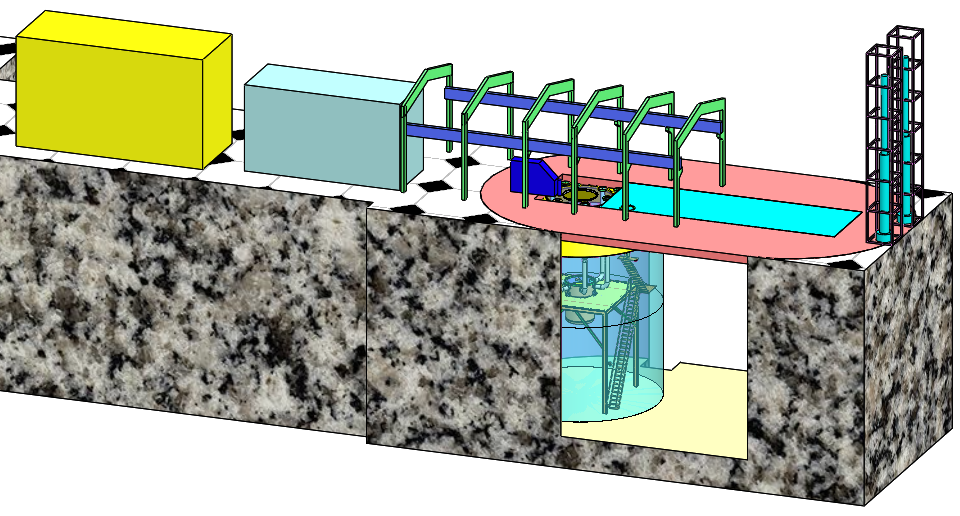 Xenon storage
And Rn free instrument
Rn free room
Fresh air: 300m3/h
Water shield tank
4
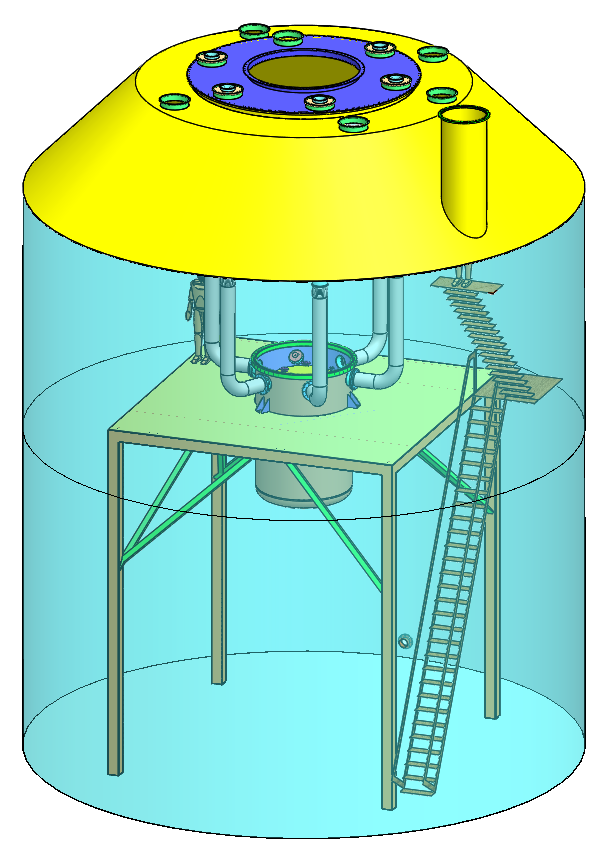 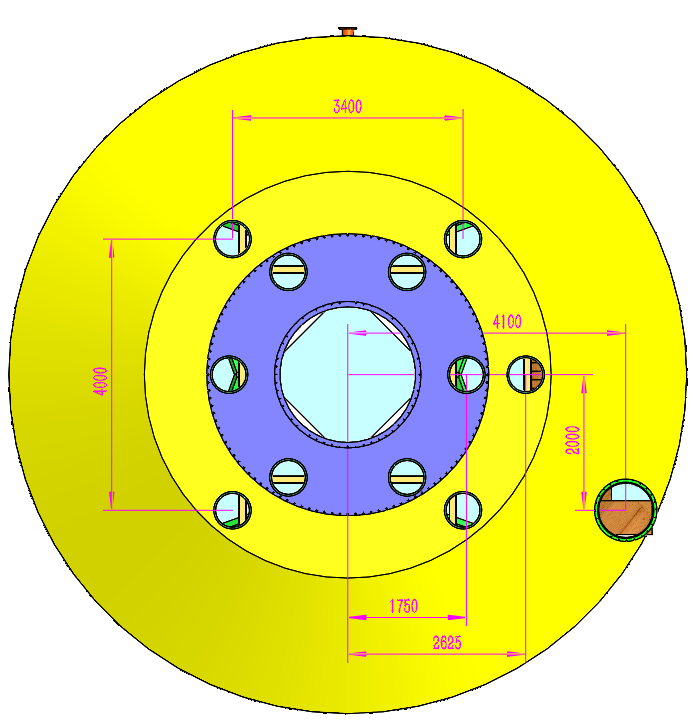 PandaX-4T Vessels requirements
5
Liquid xenon Target volume Φ1200mm×1200mm
Inner overflow chamber
Detector operation temperature: -100℃
PMT cables: 25×Kyocera feedthrough
Top PMT array 169×3 R11410, 423pins
Bottom PMT array 199×3 R11410, 360 pins
Veto PMT array 96×1 R8520, 288 pins
Sensors, 48 pins
Vacuum port
Liquid xenon inlet and outlet
Optical fiber calibration
Cathode & gate 
Liquid level adjustment
Water shield，about 6m water depth
PandaX-4T detector nozzles list
6
Liquid xenon dimension Φ1200mm×1200mm
PandaX-4T vessel nozzles design
HV: -50kv
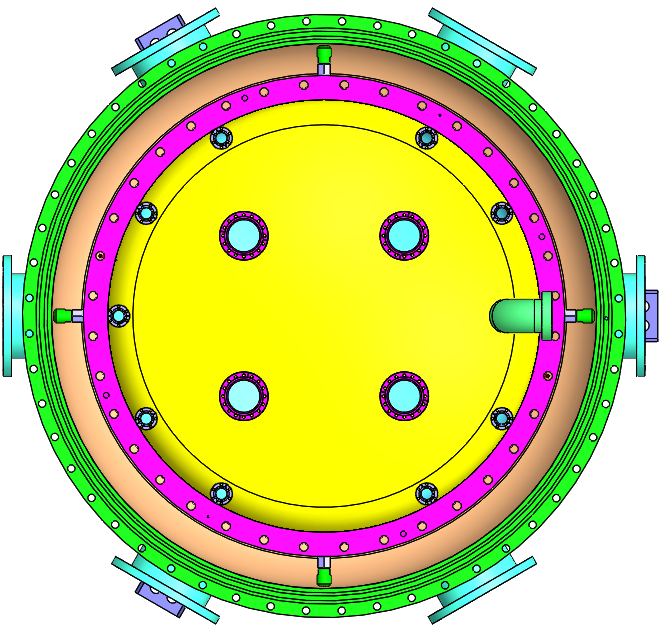 PMT cables
Fixed parts
HV: -10kv
Backup CF35
Optical fiber
Lxe inlet
Calibration,
-10kv cable,
Optical fiber,
T sensor cables,
Level meter cable,
Inner Vacuum and to cooling bus CF100
T sensor,
 level meter cables
Lxe outlet
PMT cable 4×CF100
With 24×CF35
Step motor
heating tubes
PMT cable CF35
Out vacuum
Liquid Xe level adjustment
Inner vessel sealing design
8
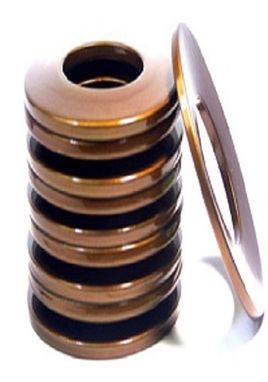 Nozzles flange: CF35, CF100, Cu gasket
Vessel flange: indium sealing
Without standard design code, gasket factor and Seal specific pressure are meaningless.
Without springback
Optimal design
Disk spring for bolts can counteract about 80% thermal stress
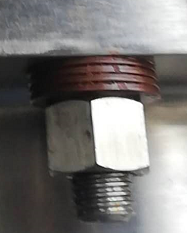 Outer Vessel sealing——Double O ring
9
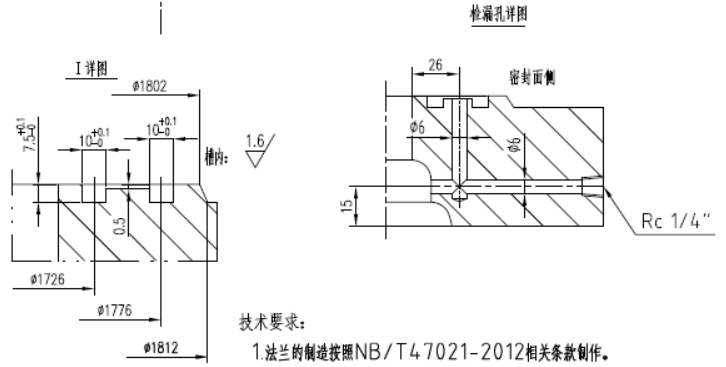 Better sealing reliability 
Reduce leakage
Facilitate vacuum leakage check
PandaX-4T  inner vessel drawing
10
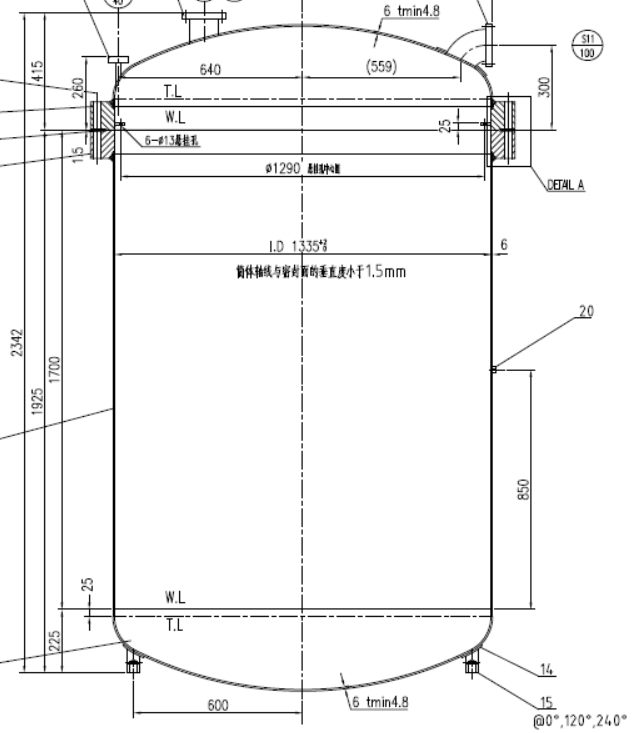 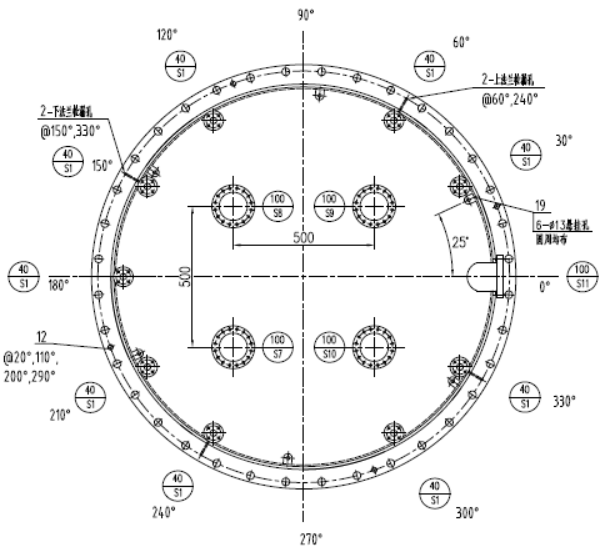 Barrel thickness： 6mm
Weight: about 1100kg
PandaX-4T  outer vessel drawing
11
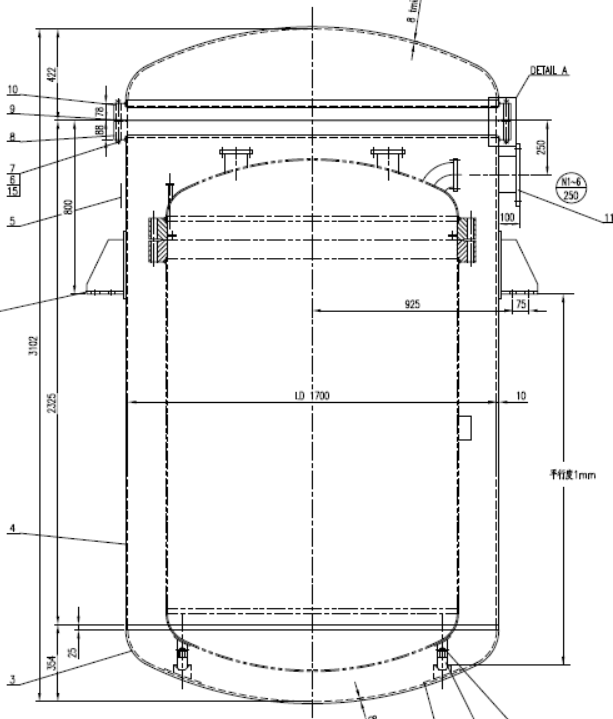 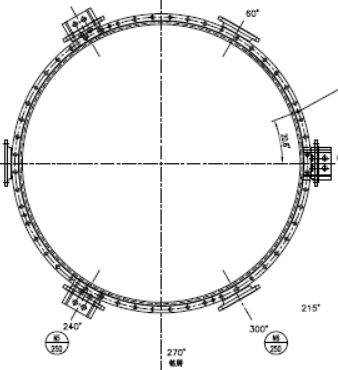 Fixed parts
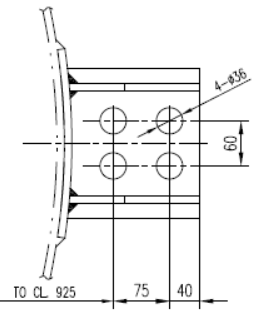 Both weight and buoyance are considered
12
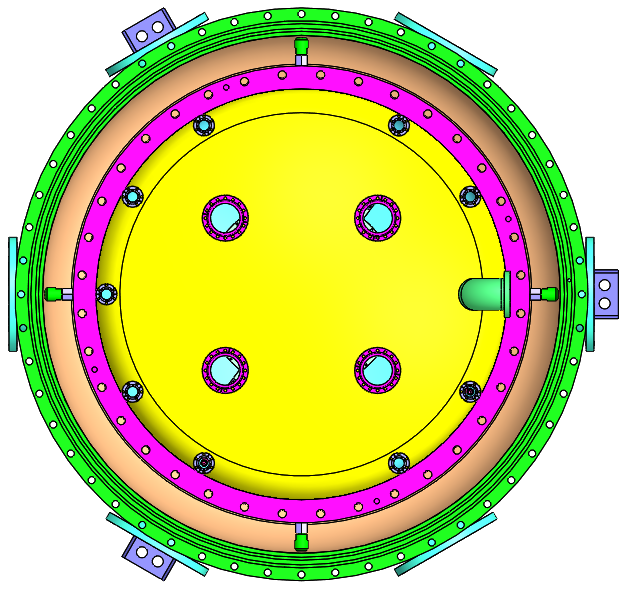 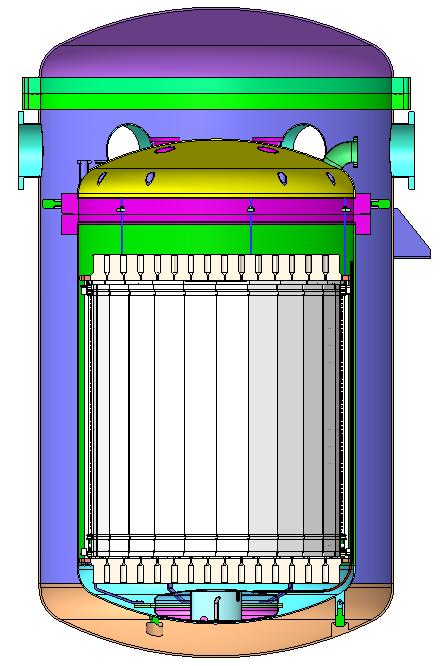 100mm
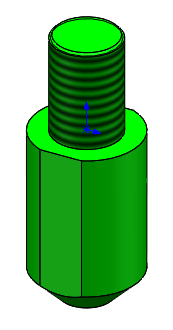 Gas pressure force is less than 3000N
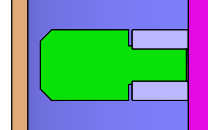 Torlon4203L, Heat lost<1W
Inner vessel location design
13
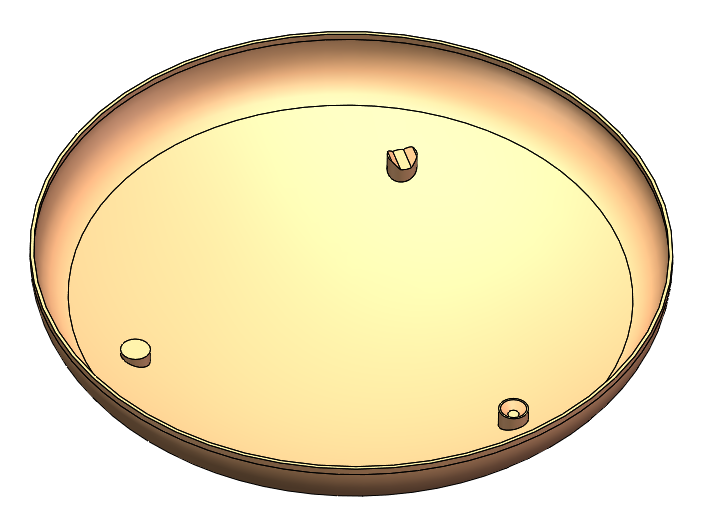 Outer vessel bottom endcap
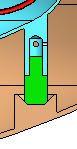 The same with PandaX-II location design
PandaX-4T vessels forge parts
14
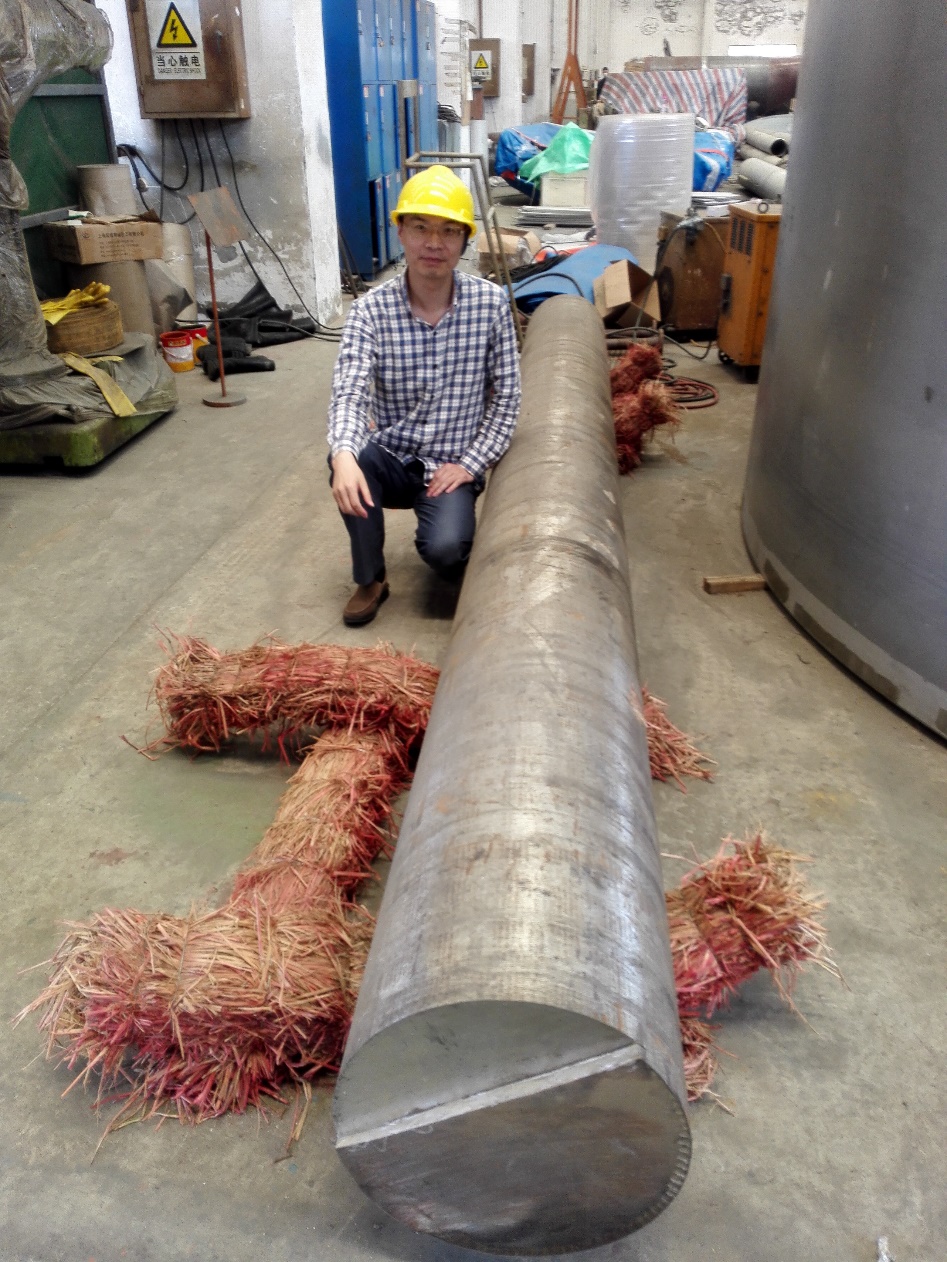 Φ400×4700mm
PandaX-4T vessel flanges
15
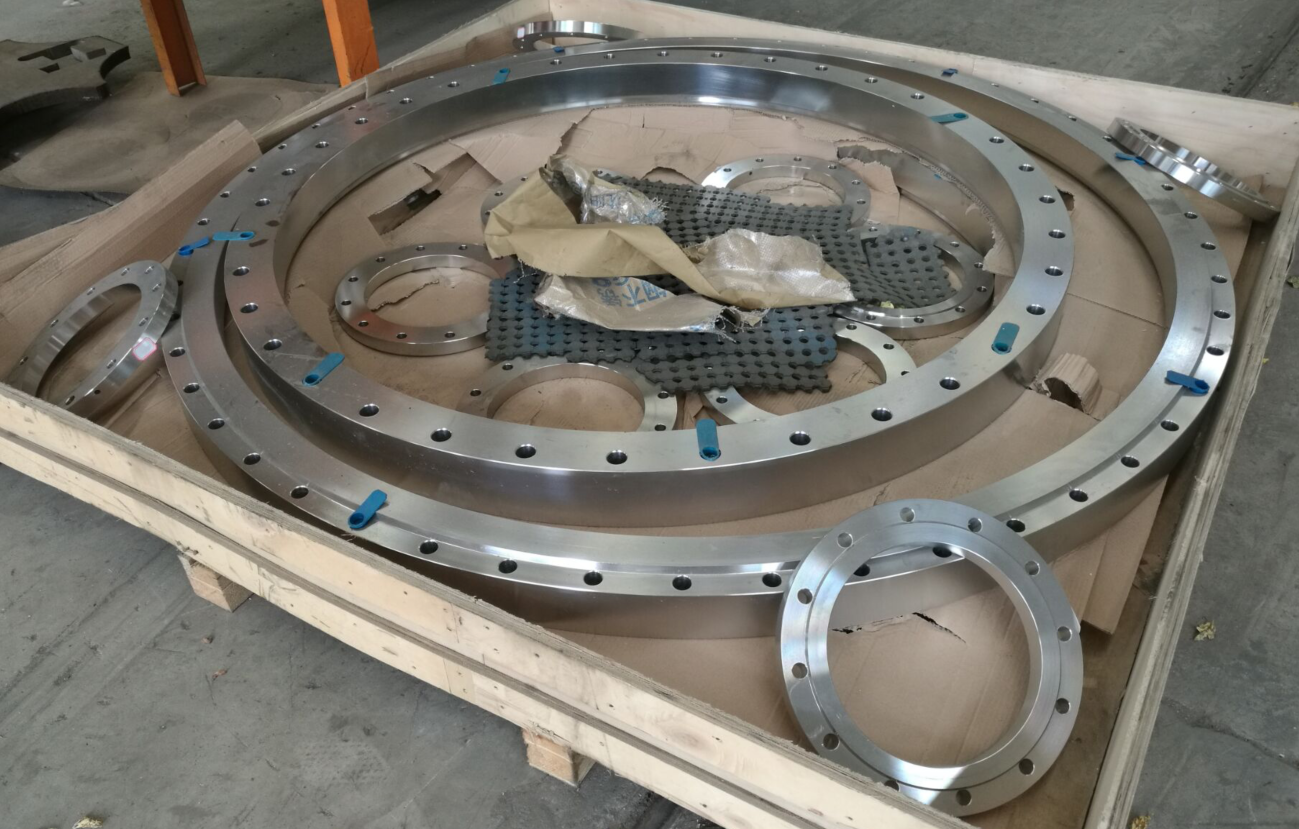 Bolts and nuts
16
Φ20mm、Φ24mm rod，solid solution temperature 1050℃，quenching in water
Cold drawing and thread rolling process for bolts
Yield strength for ordinary SS304L 250MPa
The bolts yield strength 450MPa， break strength 650MPa
A2-70 bolts，yield strength 600MPa，break strength 800MPa
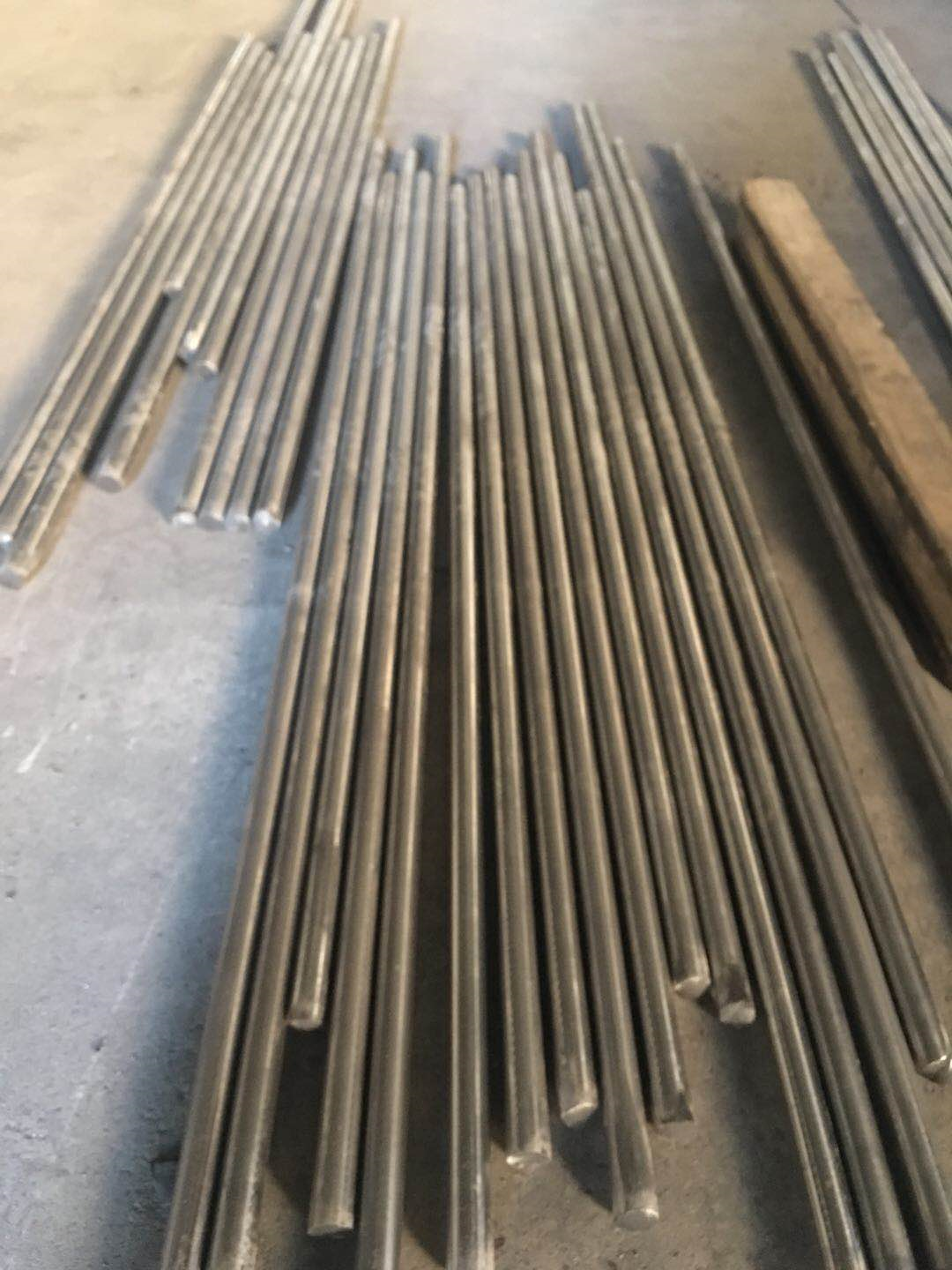 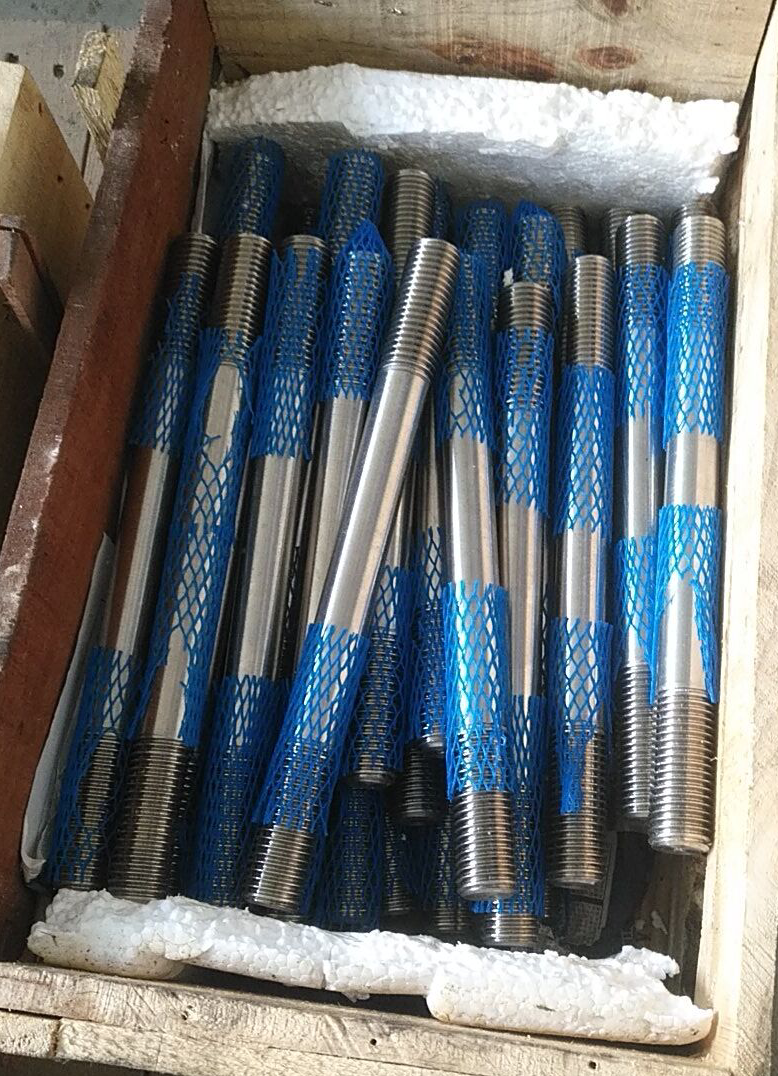 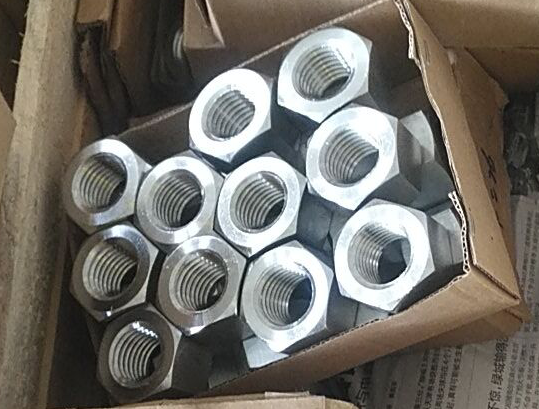 PandaX-4T vessels photo
17
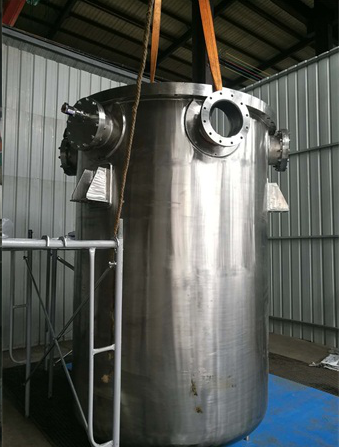 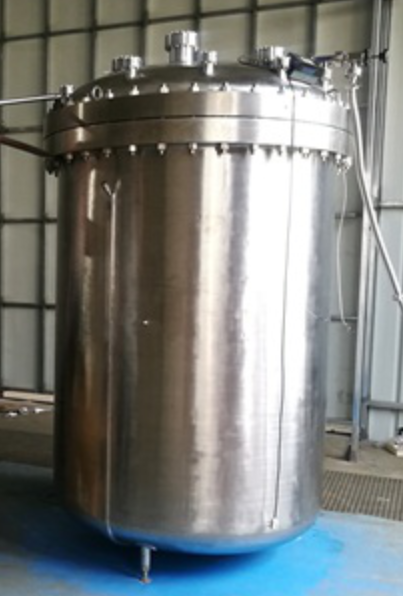 PandaX-4T vessel sample count result
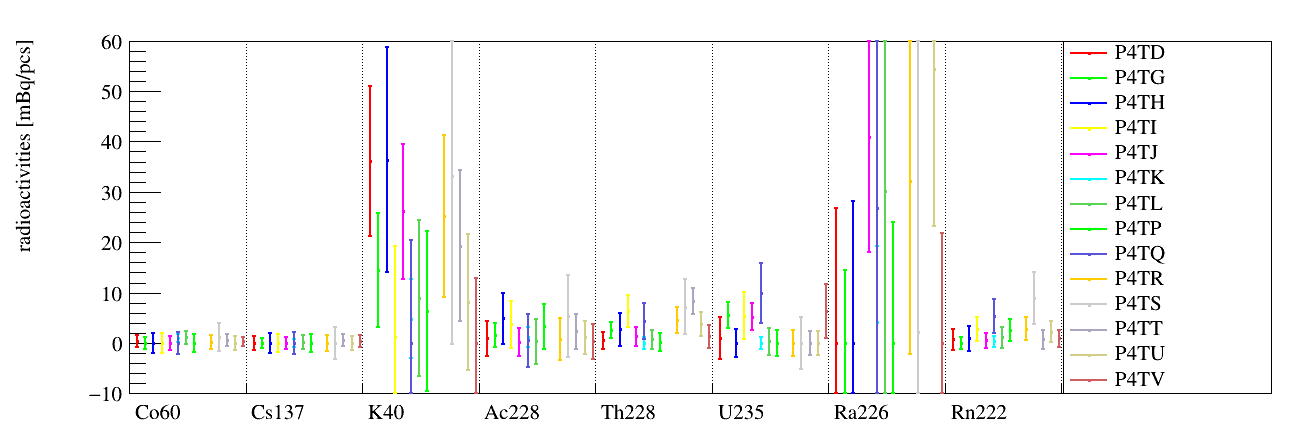 PandaX-4T background budget
19
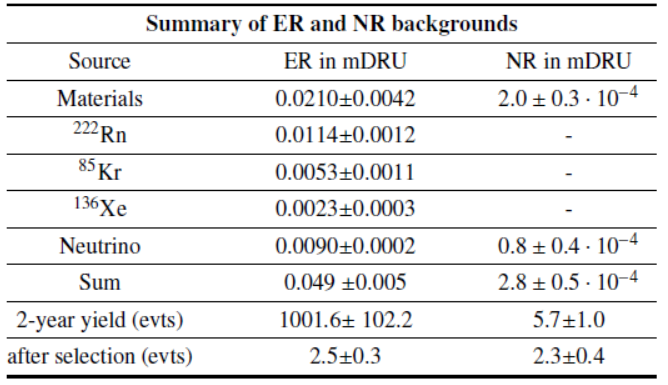 IV 0.0064±0.0013，1100kg
OV 0.0088±0.0018，2550kg
Summary
20
PandaX-4T vessels is almost finished
Mass production of low background is possible
Accumulating experience for the next generation detector vessels
Thanks!
21